XIII Seminario de Investigación Urbana y Regional
Asimetrías del Desarrollo Nacional y Regional: 
La oportunidad de las redes de ciudades
25 años ACIUR 
Barranquilla Colombia Septiembre 2018
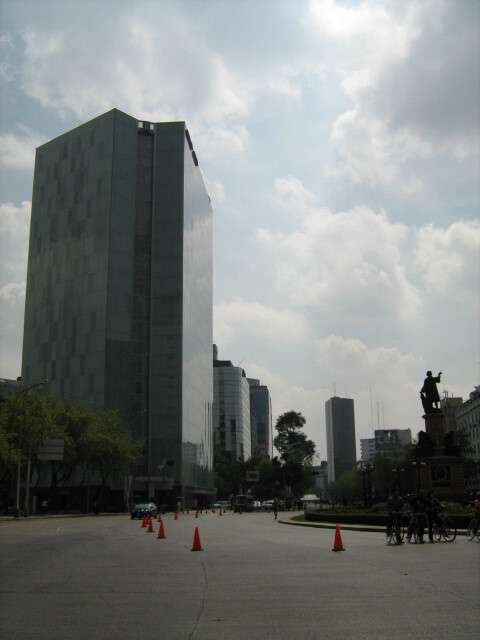 Mesa temática No. 4: Hábitat, mercados, 
políticas de vivienda y procesos socioespaciales
 Coordinadora: Adriana Parias, 
Comité científico: Patricia Acosta y Luis Hernando Gómez
 
Impacto territorial y socioespacial del mercado de vivienda en la construcción de la desigualdad social.
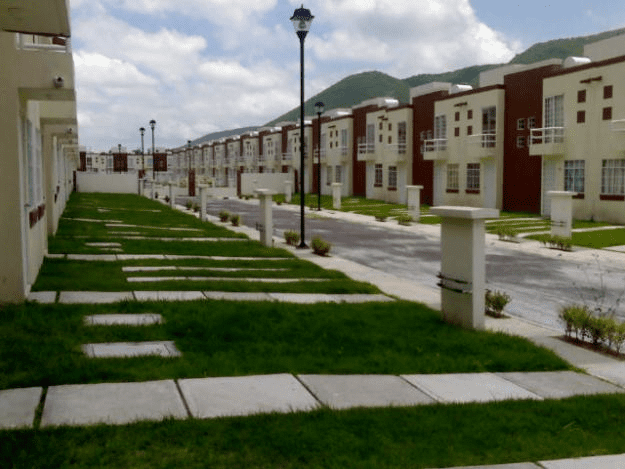 Mtra. Claudia Catalina 
Carpinteyro Serrano

carse1103@hotmail.com
Universidad Autónoma de la
 Ciudad de México
“Nada humano me es ajeno”
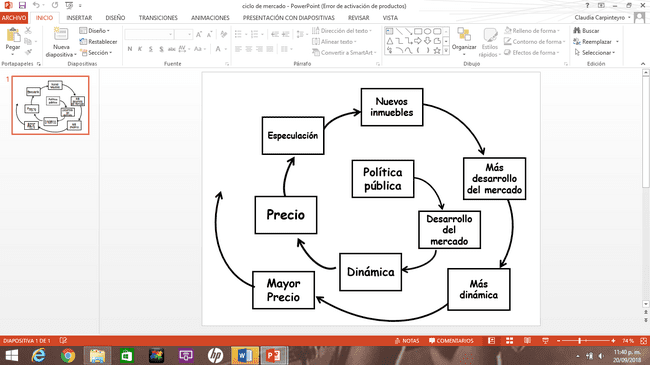 Desarrollo neoliberal urbanizador
En los 90
Reformas a las políticas del INFONAVIT y con ello cambios al esquema crediticio institucional
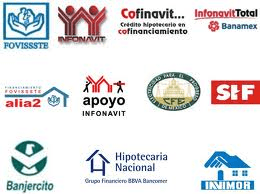 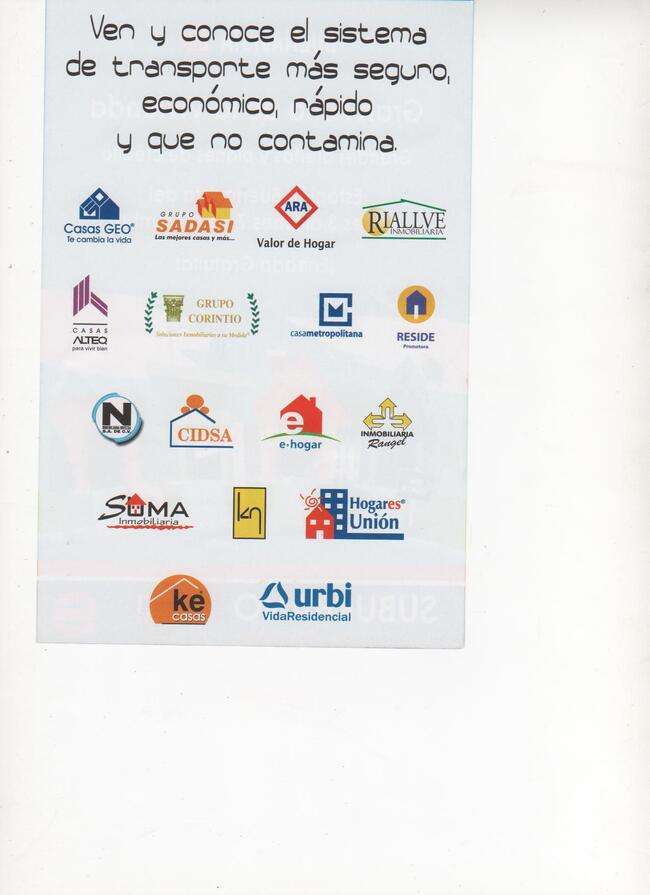 La producción inmobiliaria habitacional pasa a manos del sector privado quien rentabiliza su inversión
A partir del año 2000
Nueva legislación en la Ciudad  de México 
En pro del reciclaje urbano y la redensificación

Bando 2                            Plan parcial
Transferencia de potencialidad
Polígonos de actuación                   
Norma 26 y Norma 30
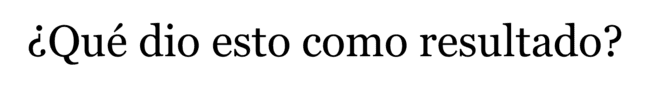 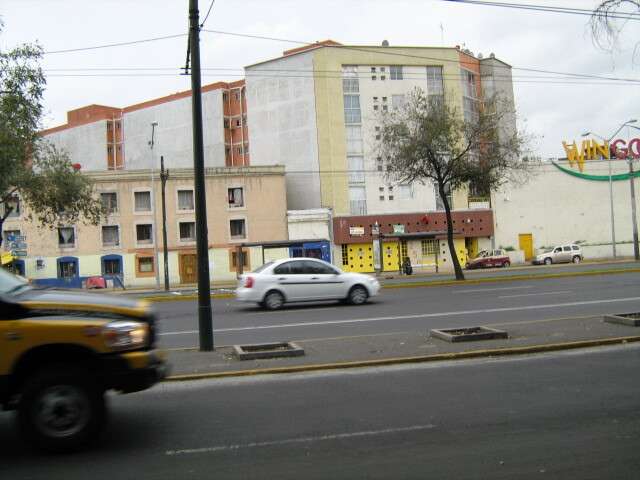 -Al interior de la 
Ciudad de México DF

- En la zona metropolitana
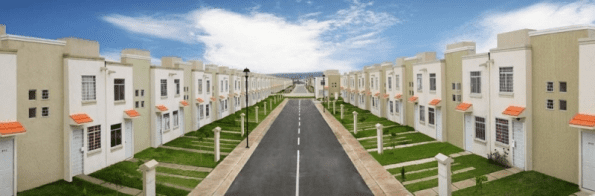 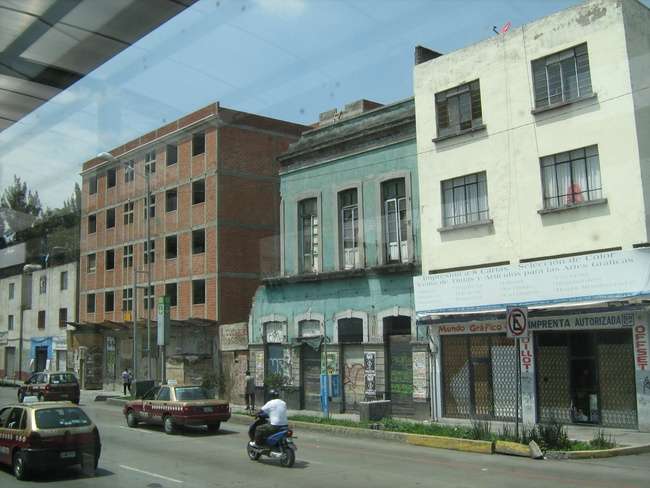 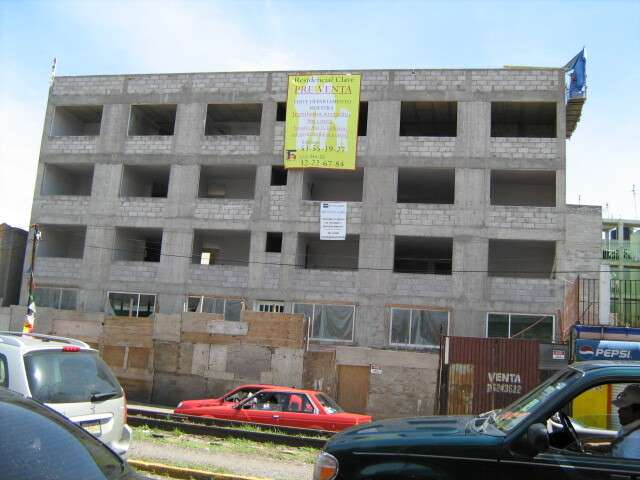 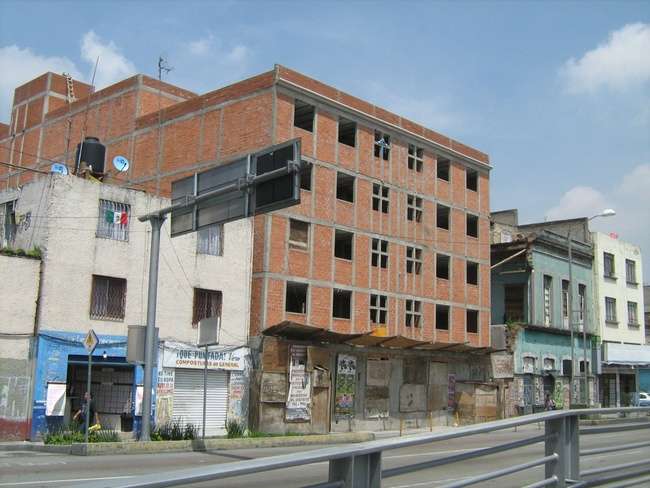 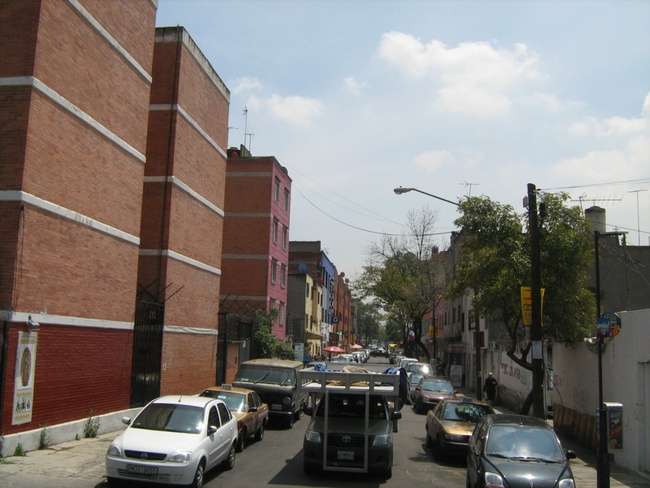 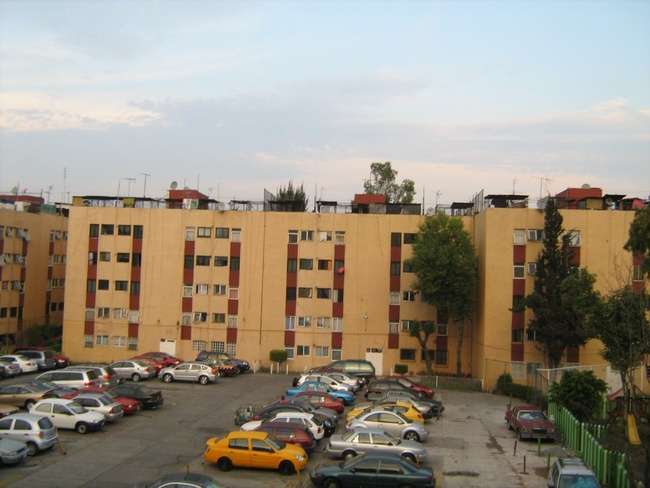 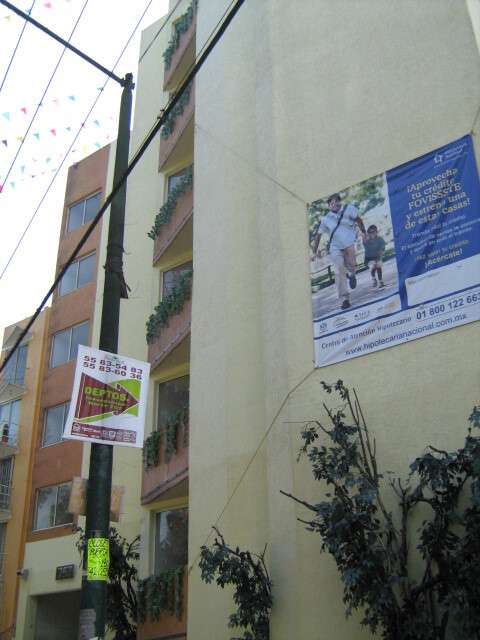 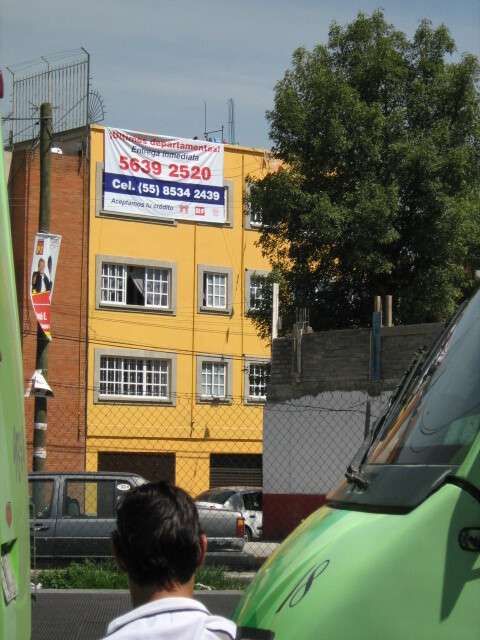 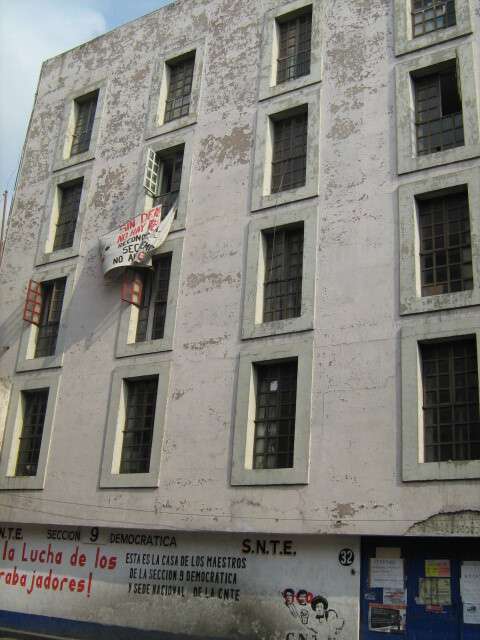 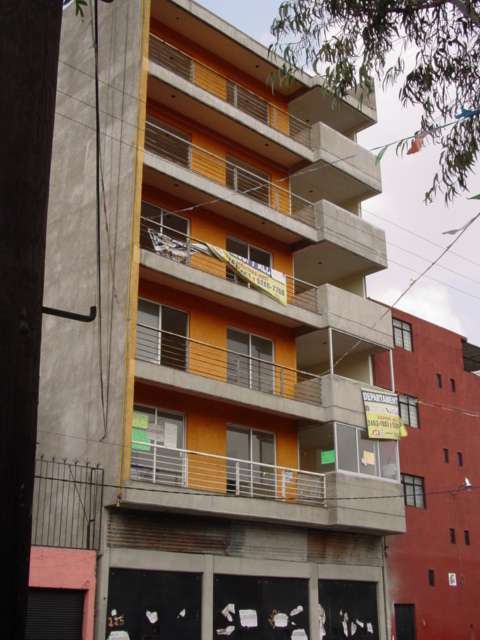 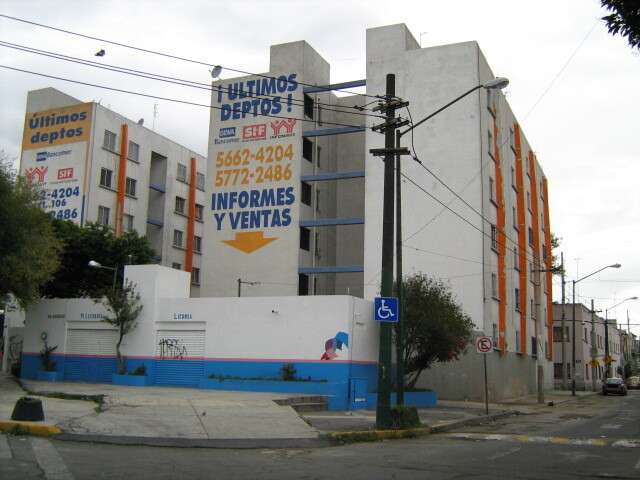 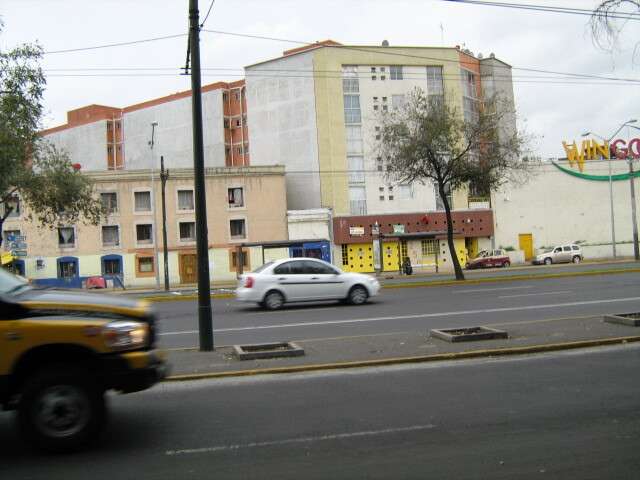 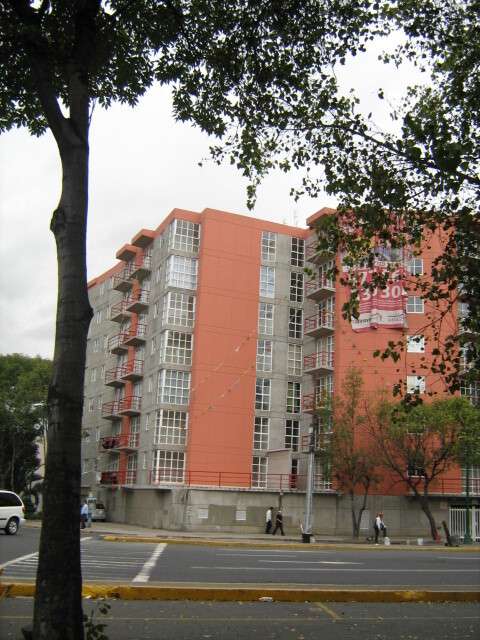 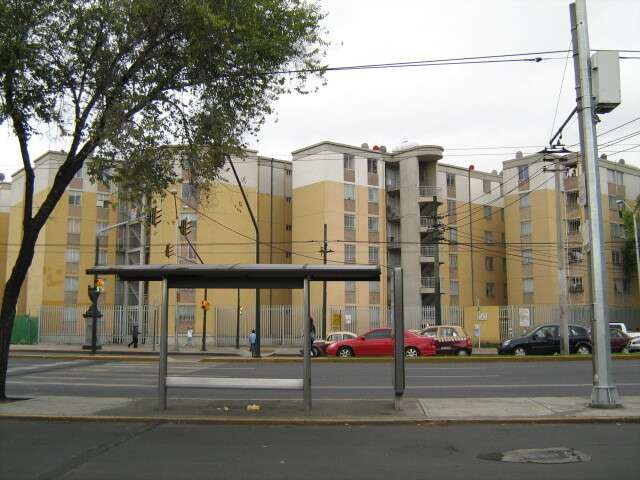 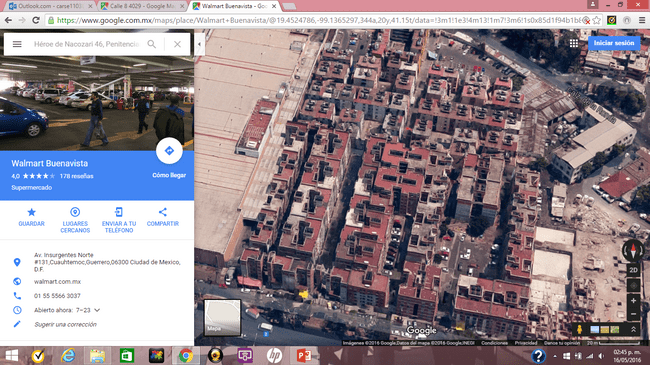 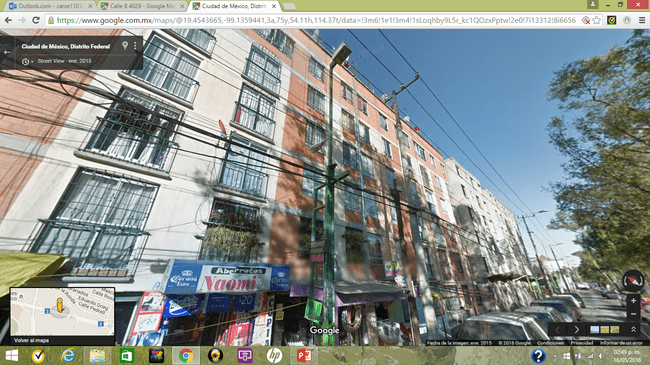 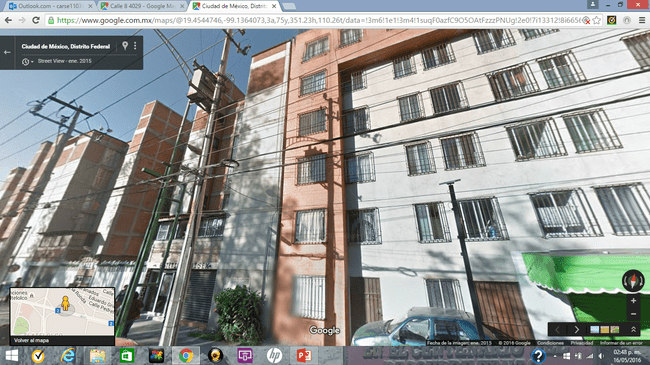 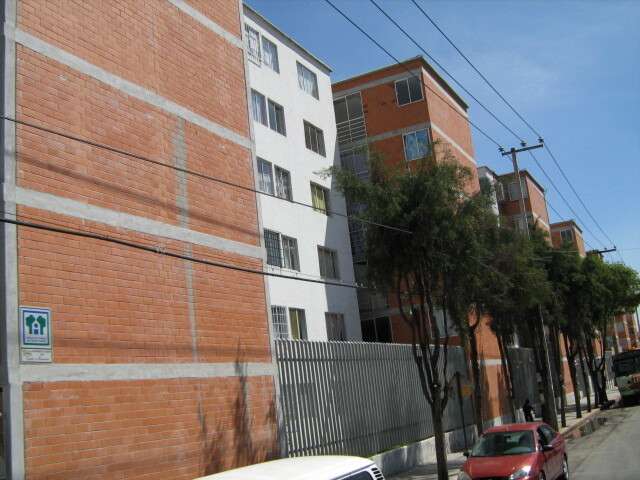 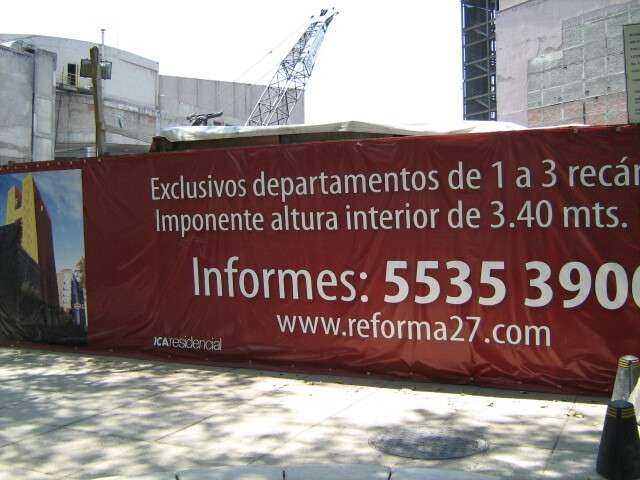 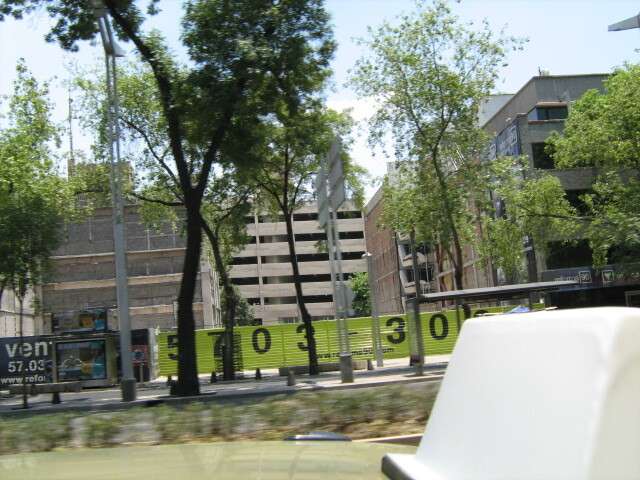 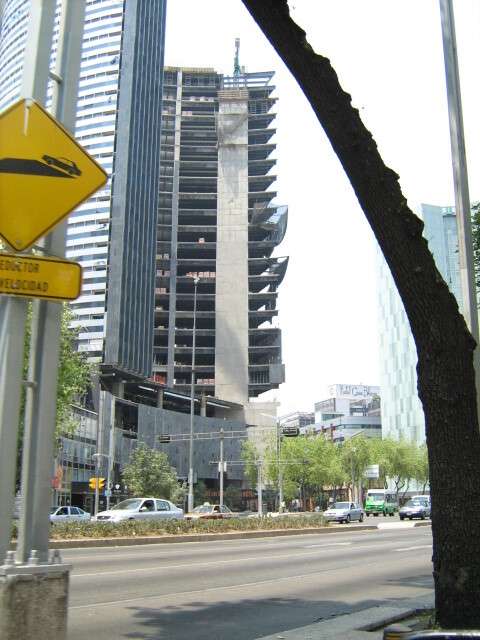 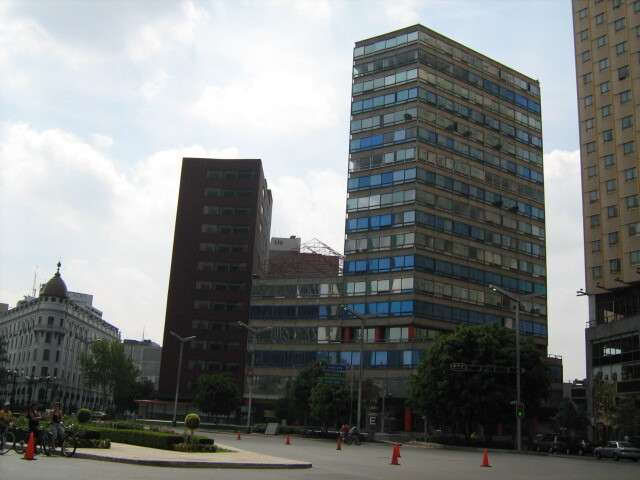 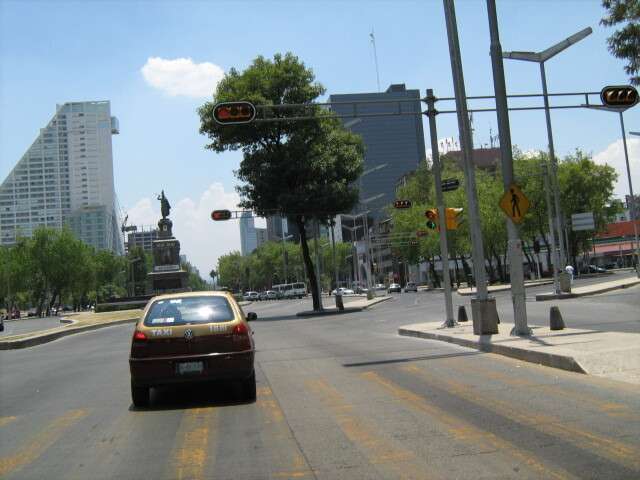 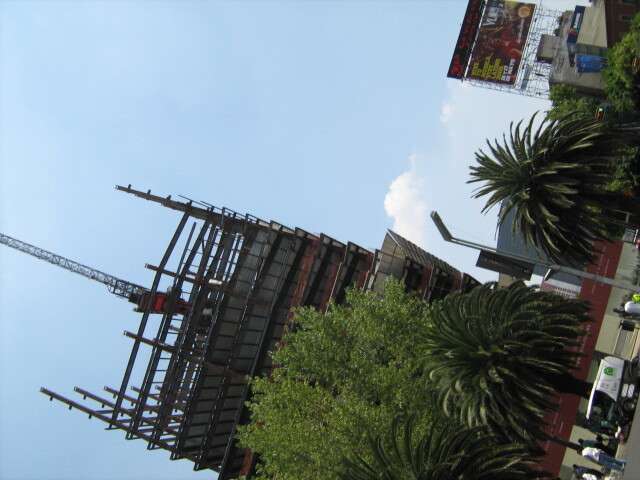 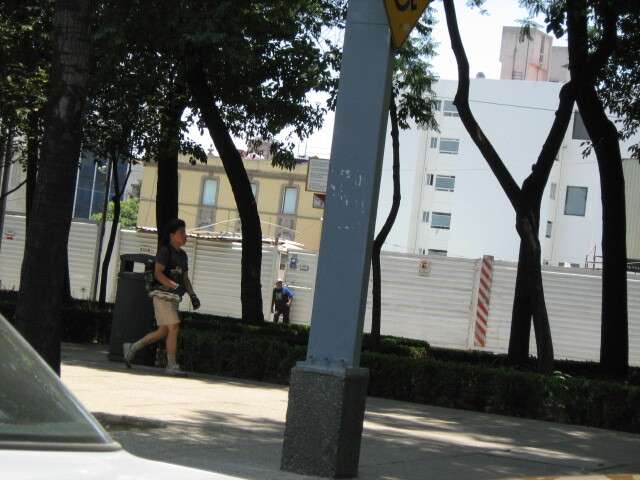 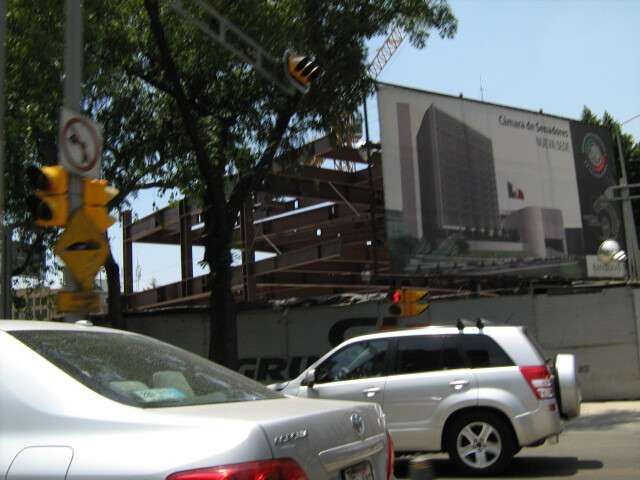 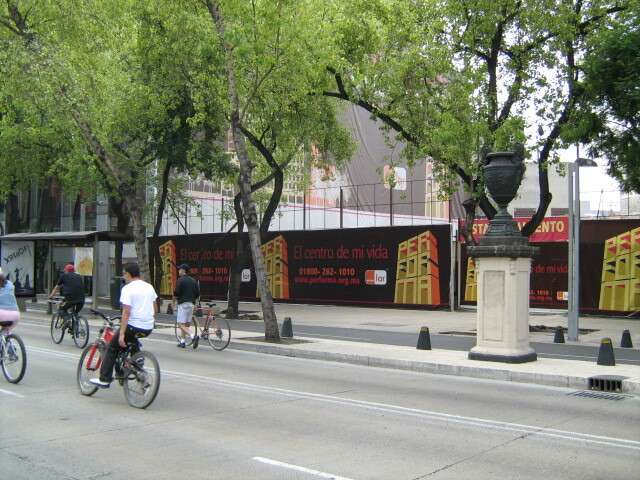 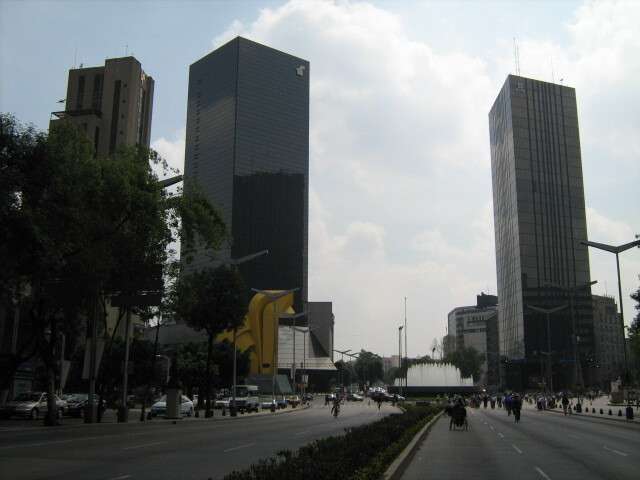 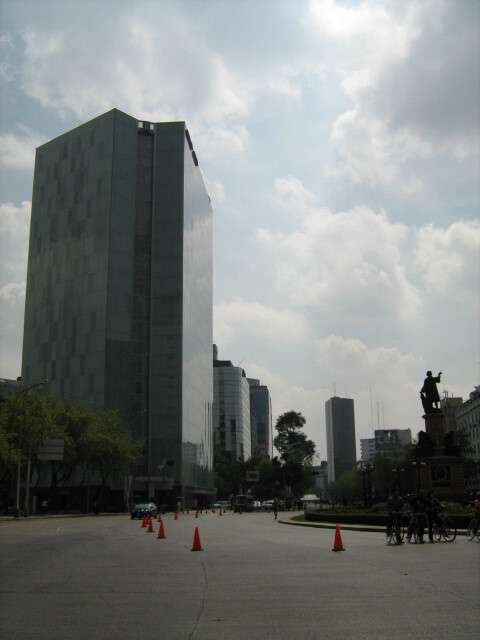 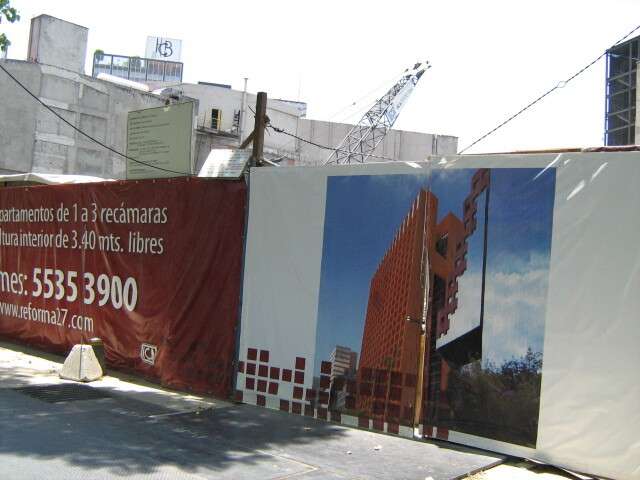 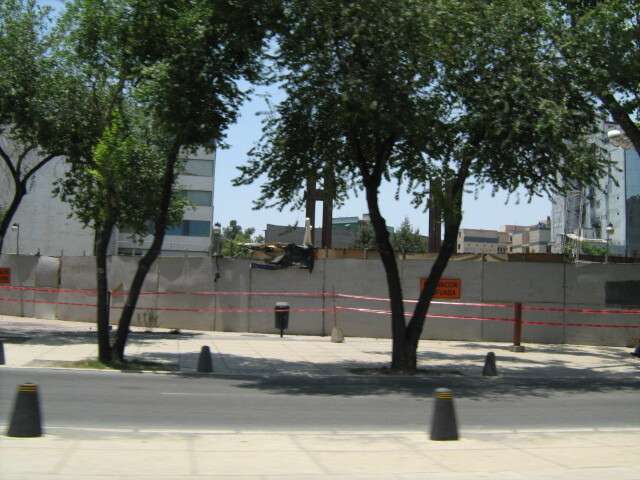 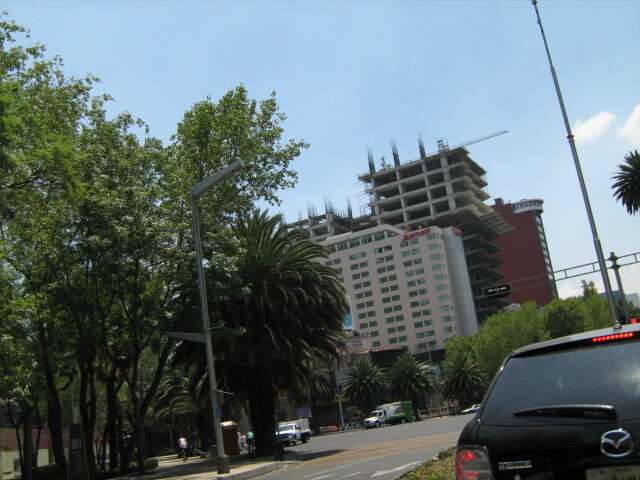 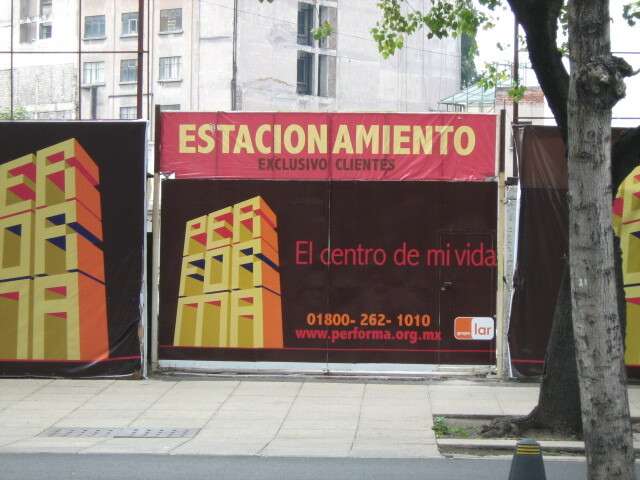 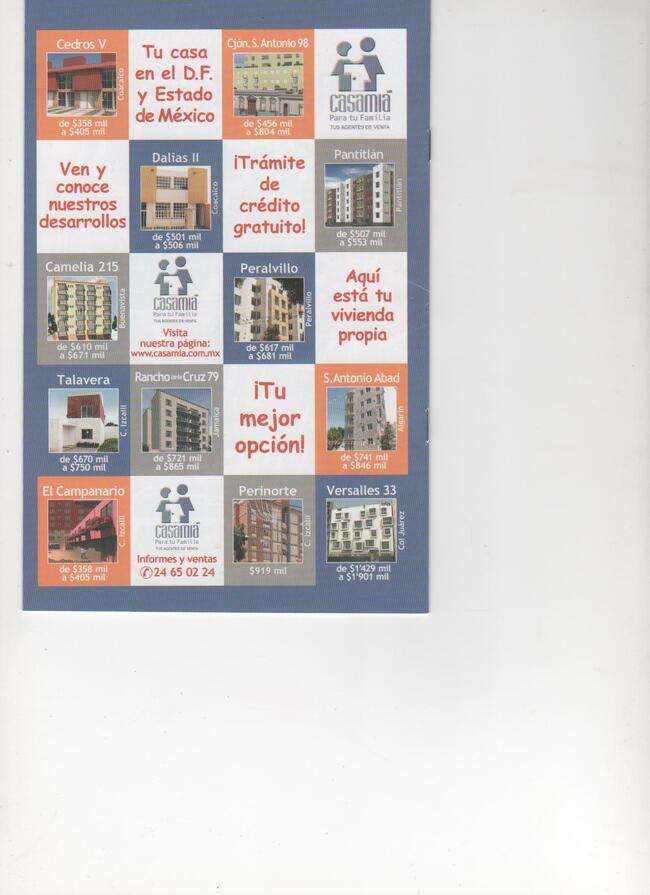 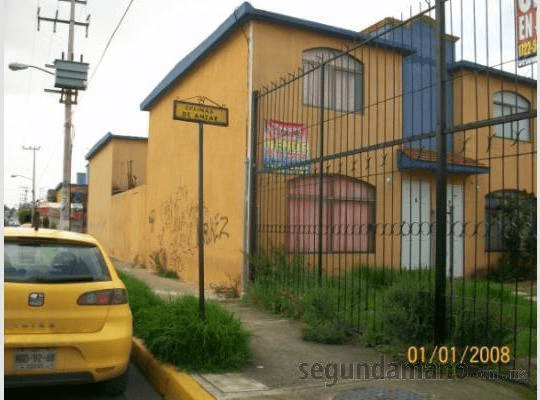 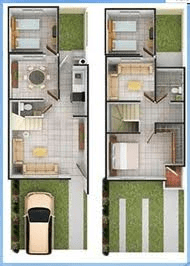 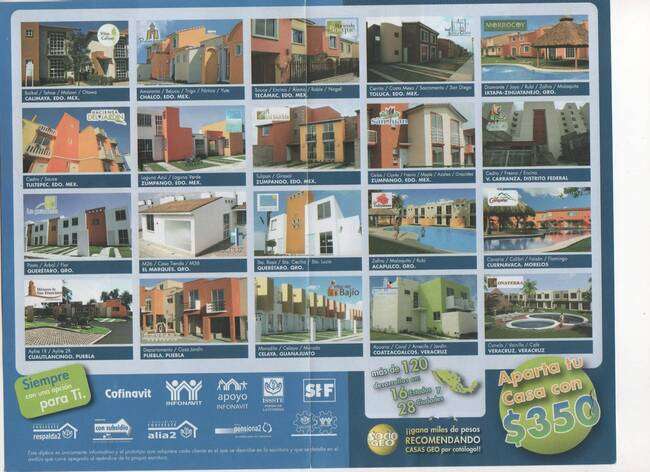 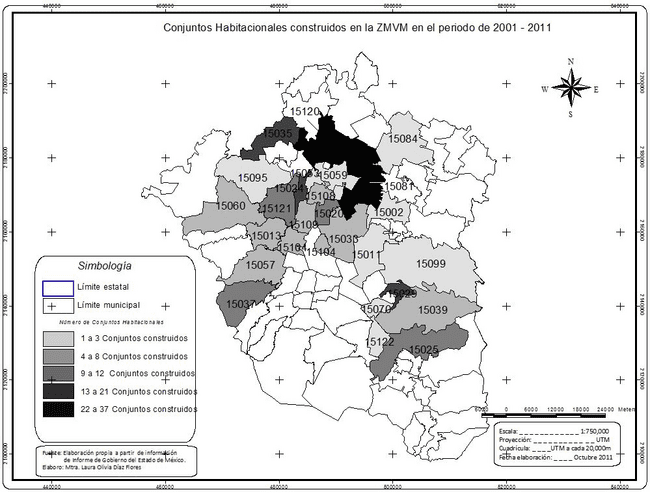 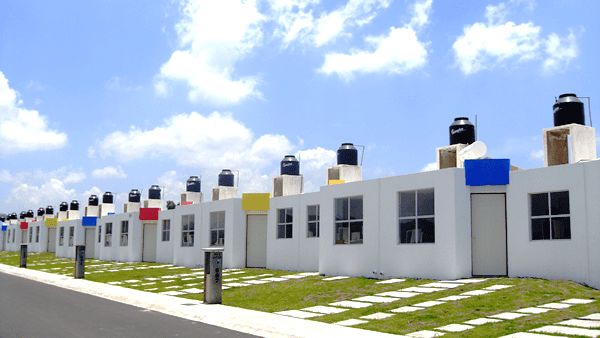 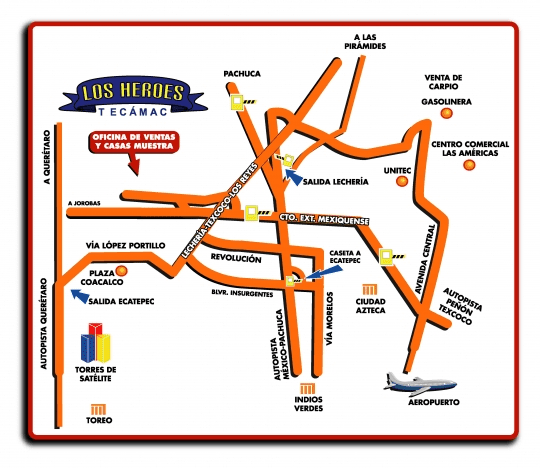 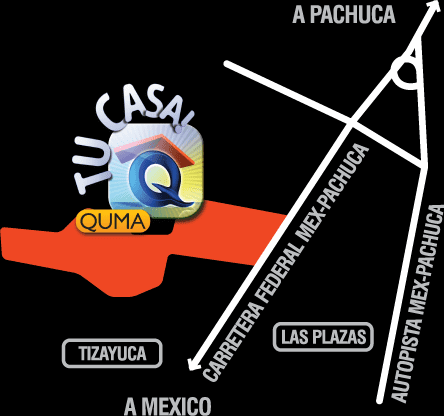 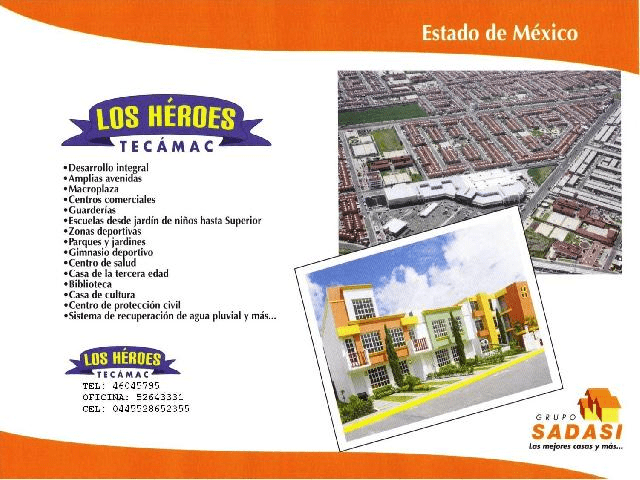 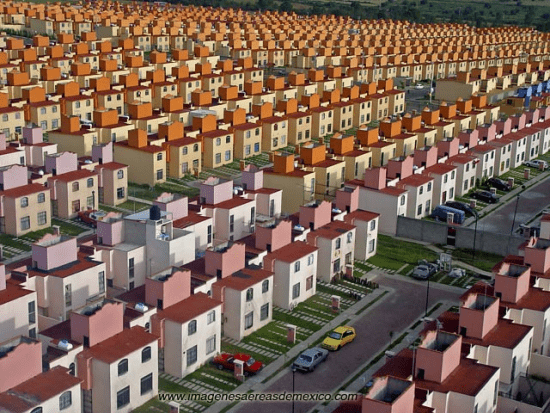 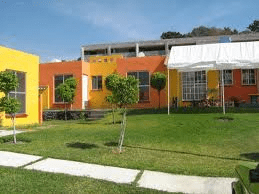 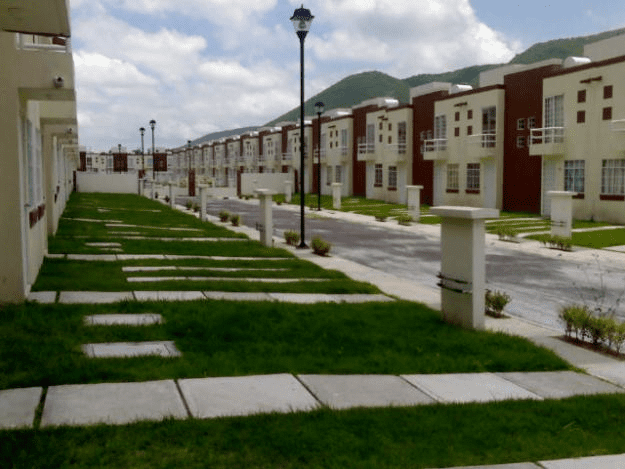 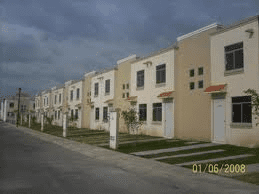 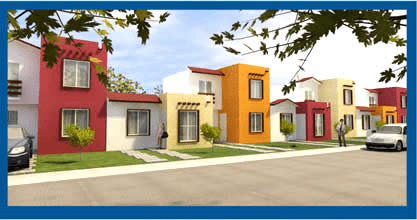 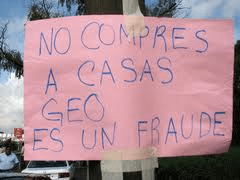 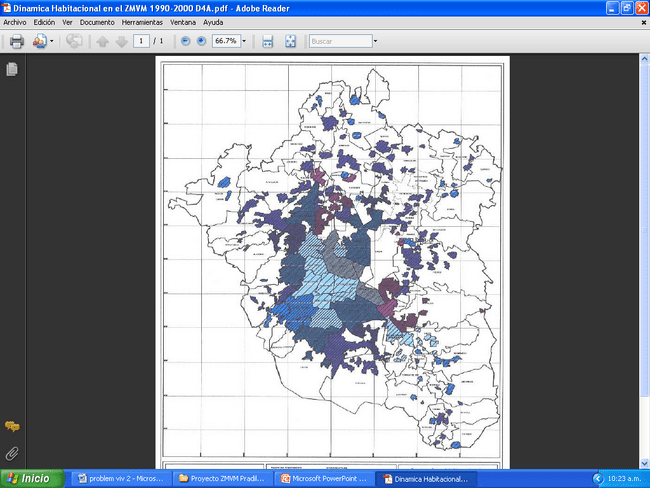 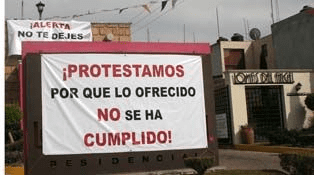 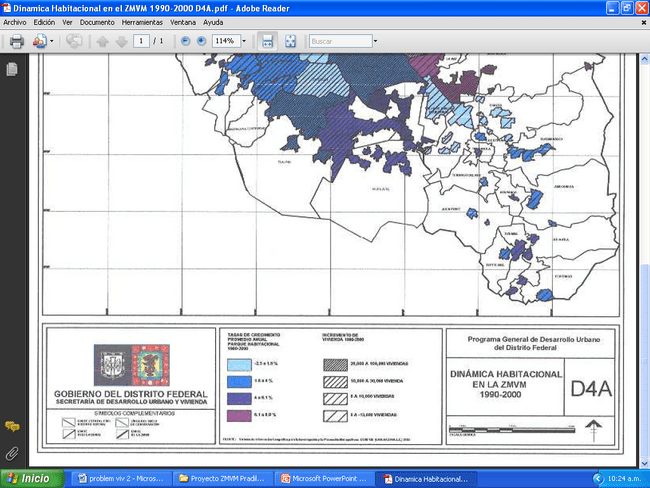